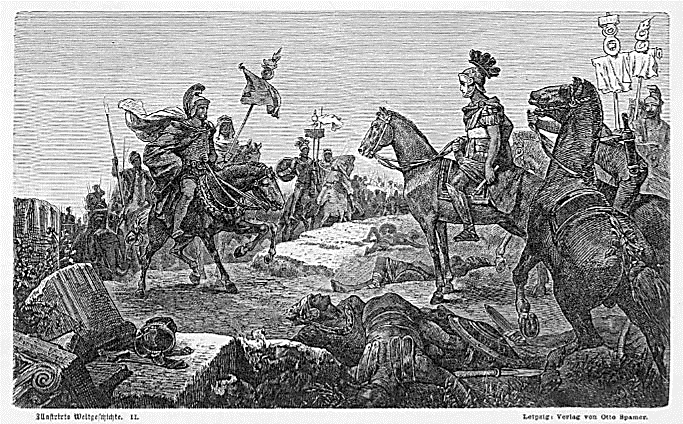 Learning from the Adversary:
 The Great Enemy Figures of Greece and Rome
CC 348 / AHC 325
Narmer Palette, Egypt, ca. 3000 BCE
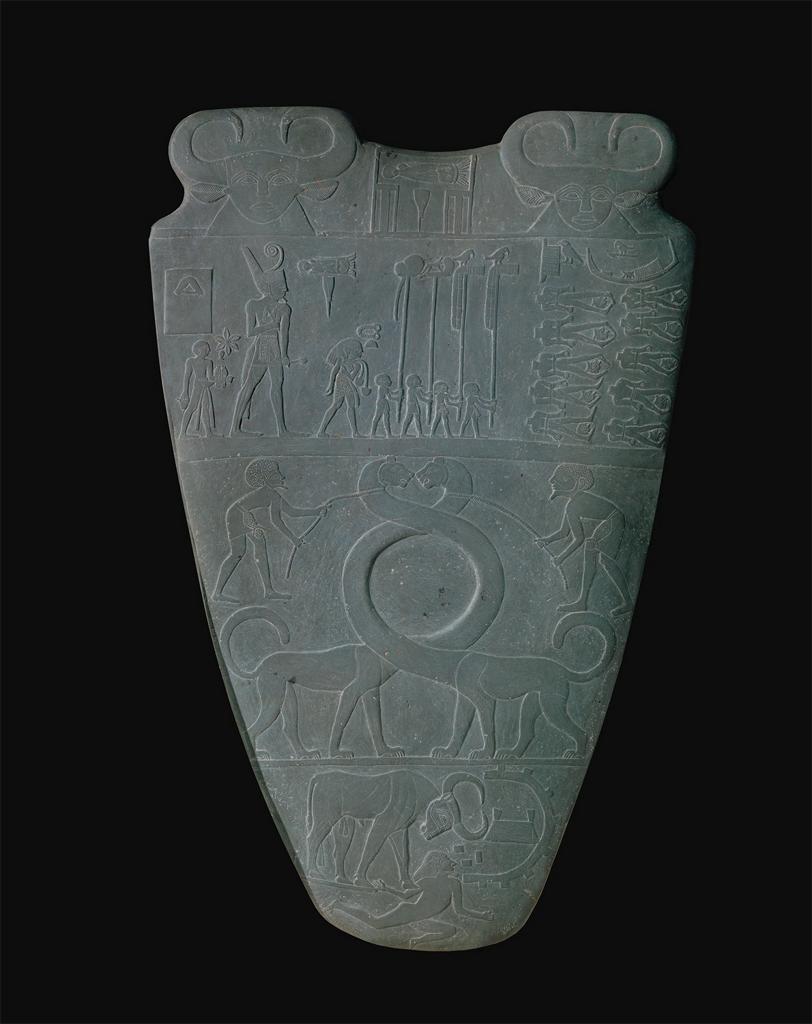 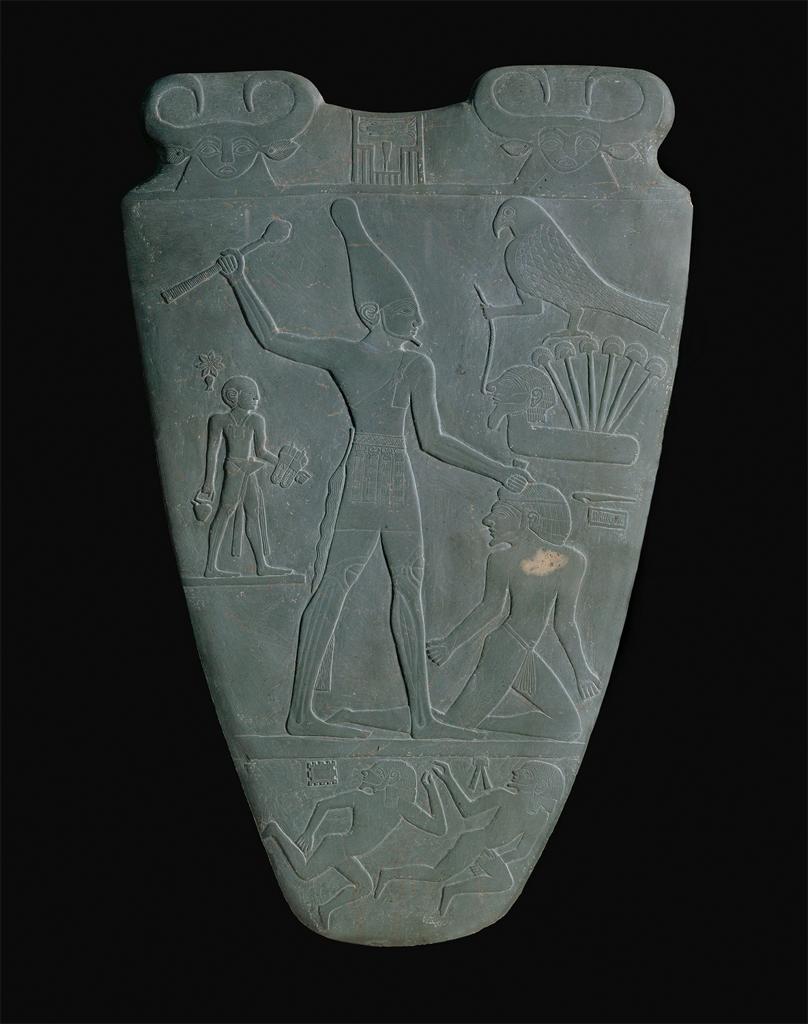 Ramses II Relief, Abu Simbel, Egypt, mid 13th Cent. BCE
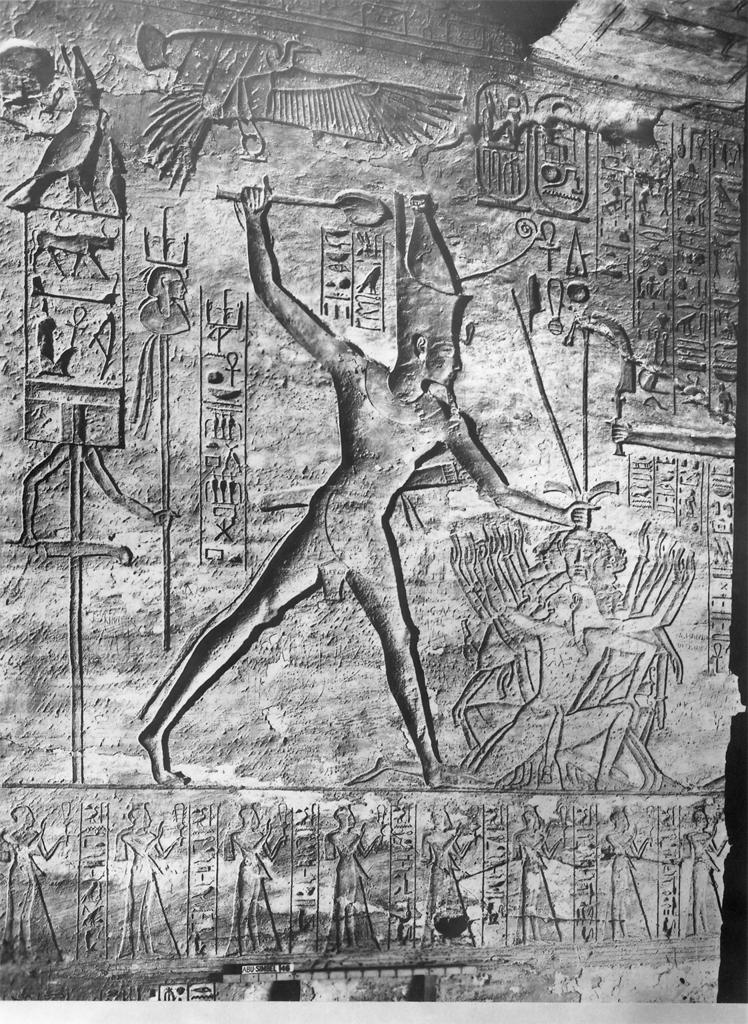 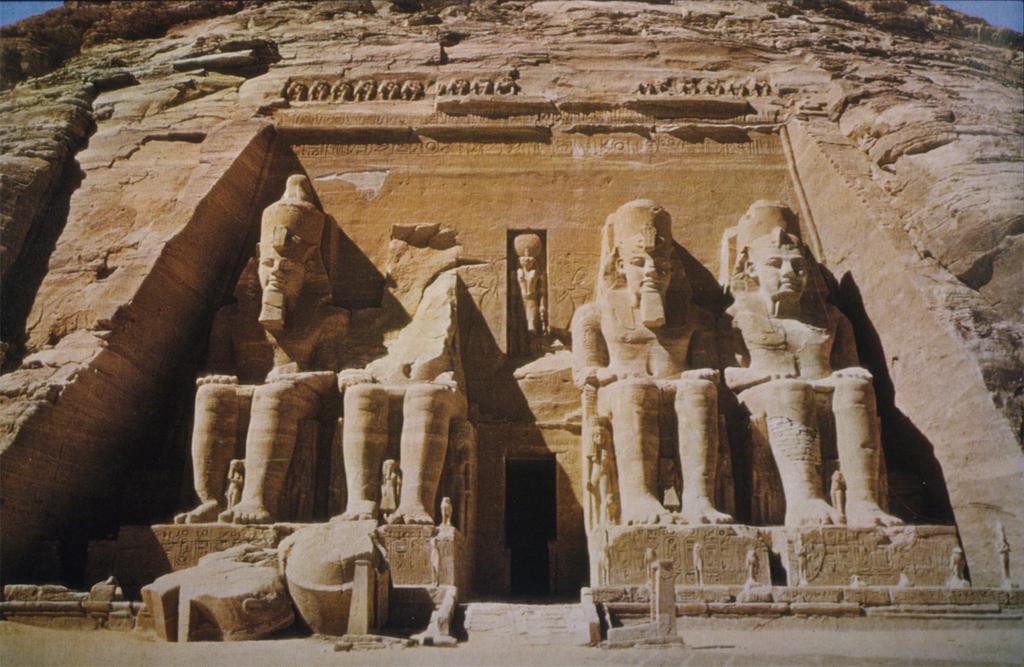 Brygos Painter, Skyphos with Achilles and Priam, Cerveteri, Italy, early Fifth Cent. BCE
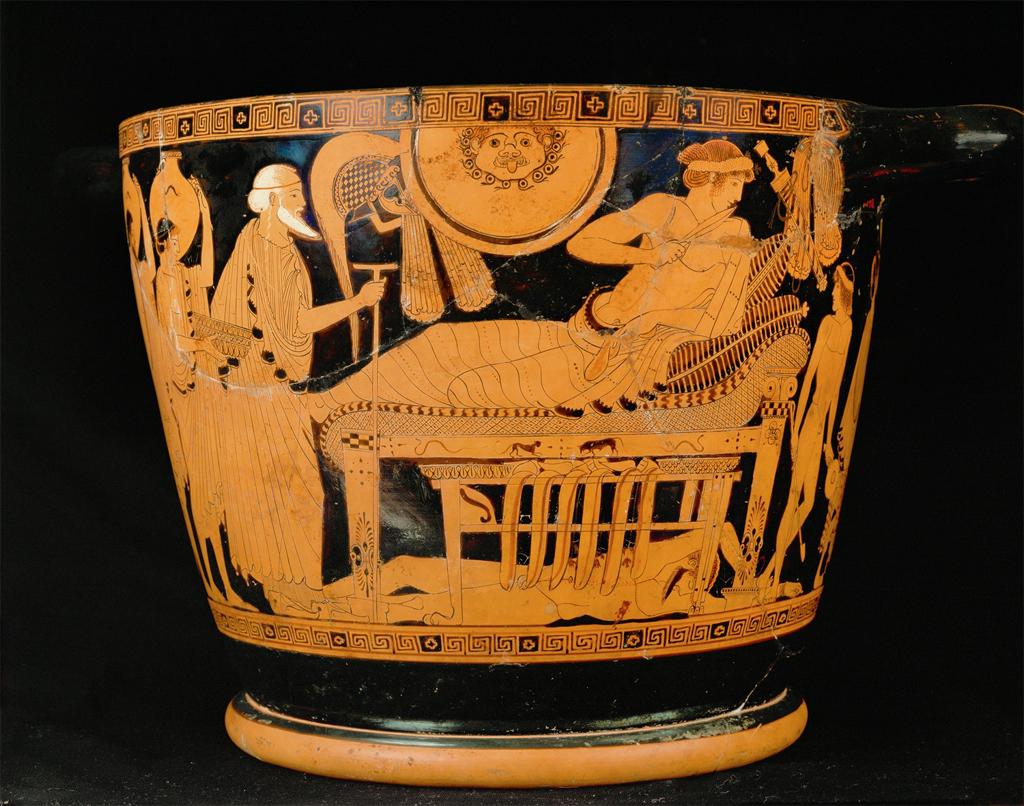 Behistun Inscription, Darius I, Mt. Behistun, Iran, early Fifth Cent. BCE
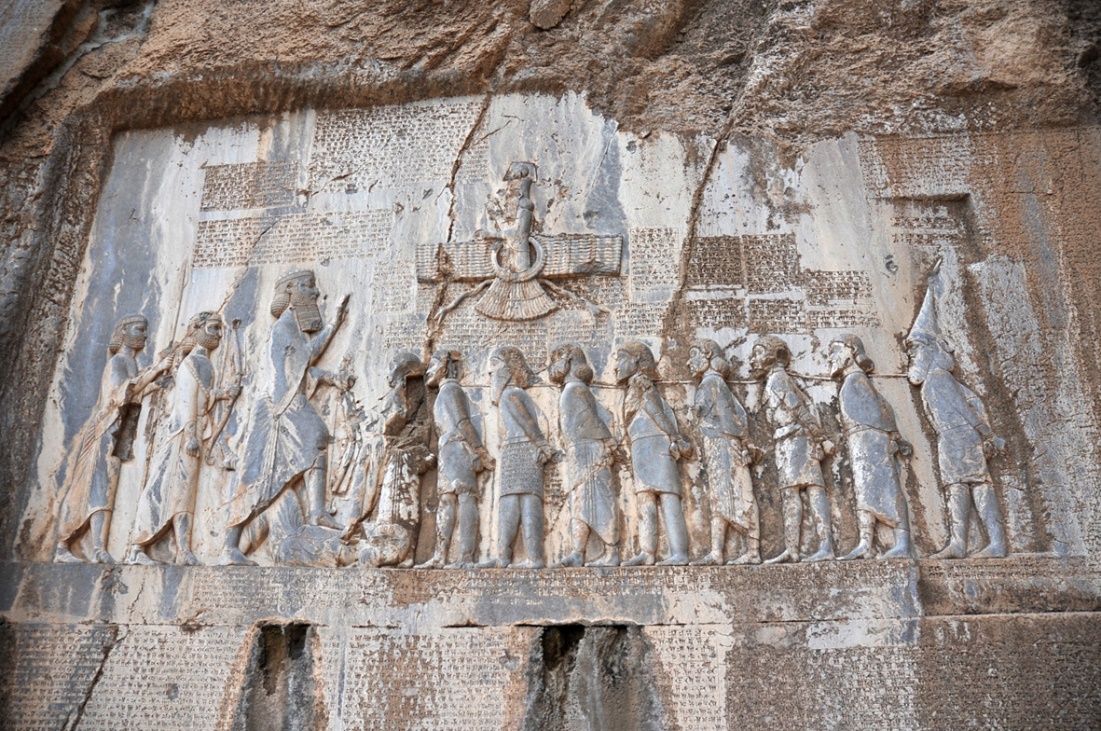 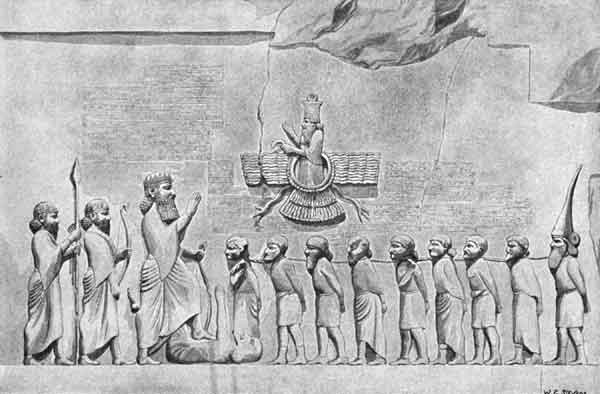 Darius Vase, Darius Painter, Apulia, Italy, ca. 340-20 BCE
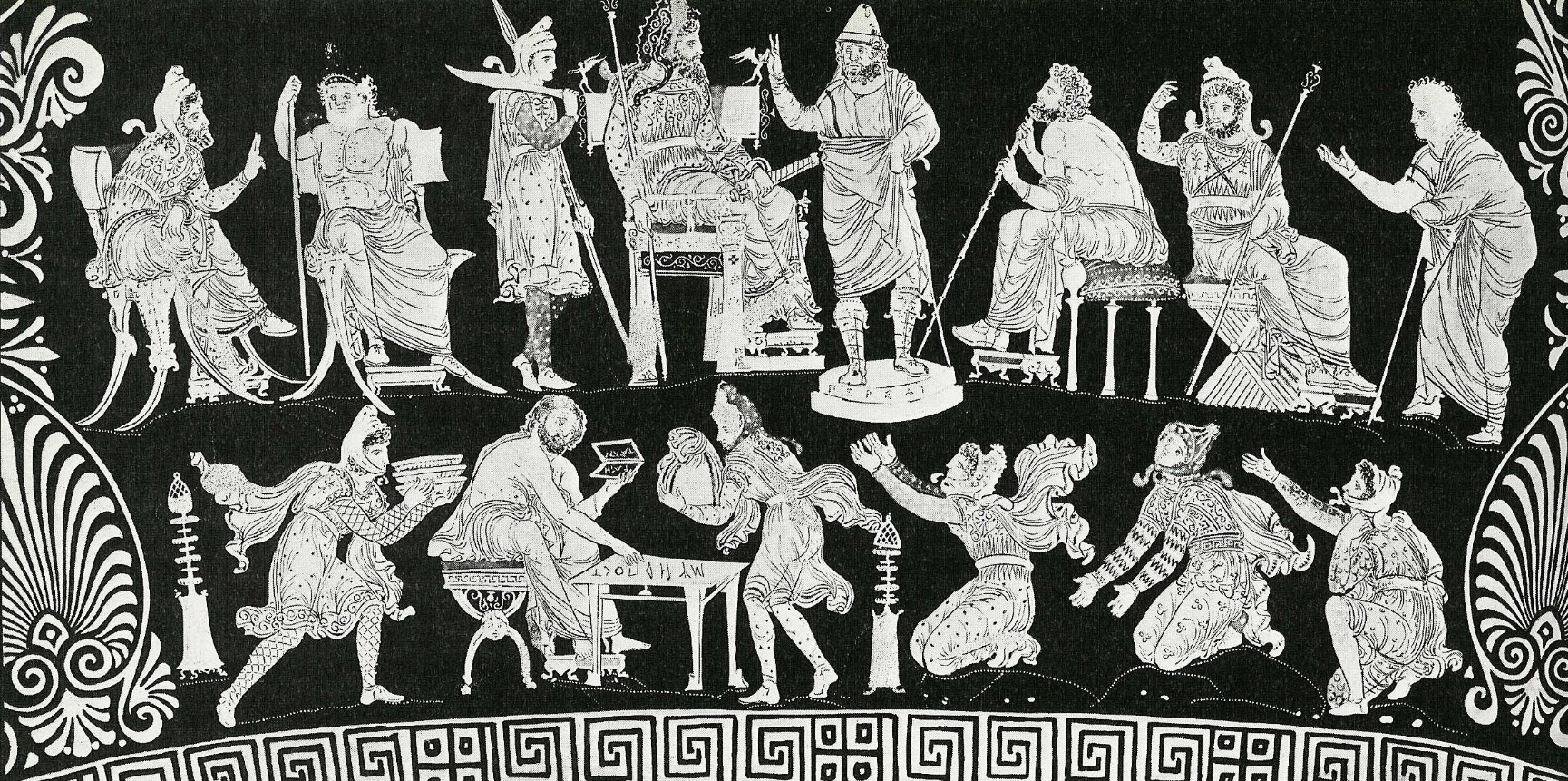 Parthenon Frieze, Phidias, Athens, Greece, south metope, ca. 447-438 BCE
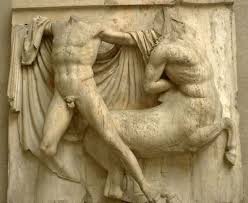 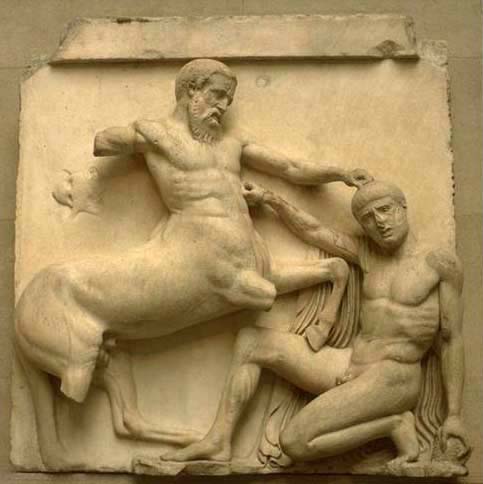 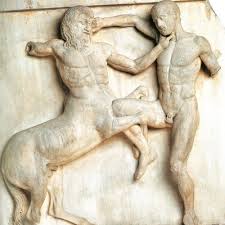 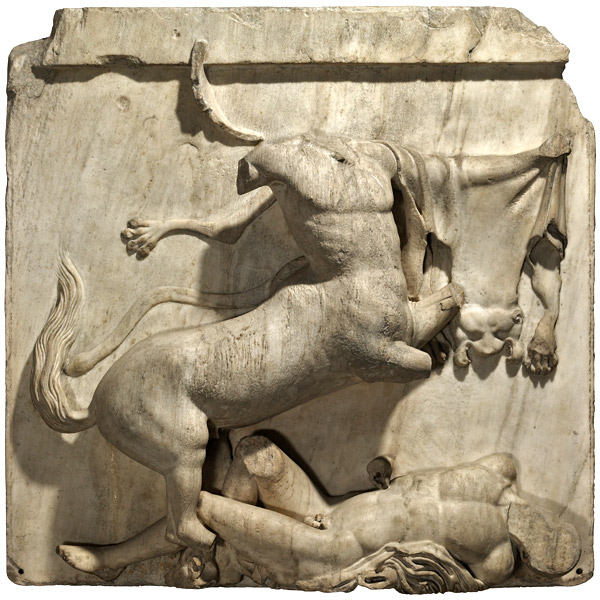 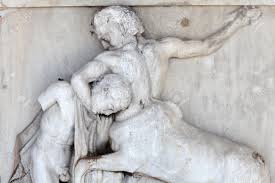 Various Scythians on Red- and Black-Figure Vases, Greece and So. Italy, 6-4th Cent. BCE
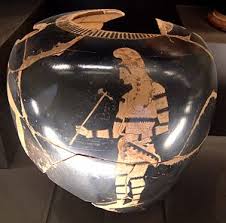 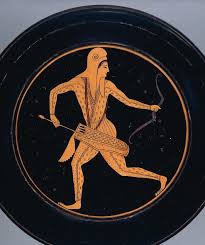 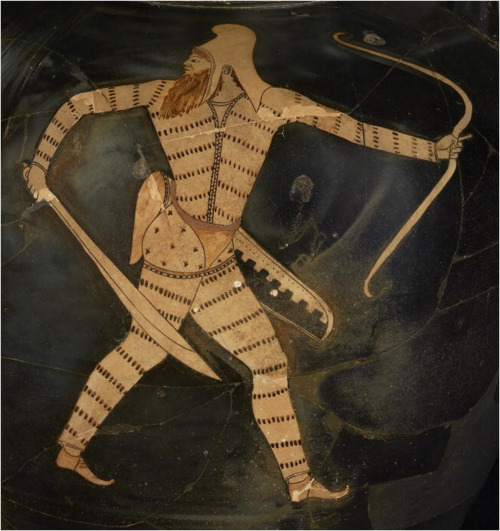 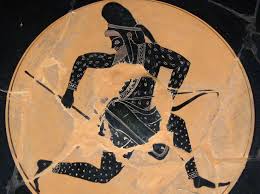 Alexander Mosaic, House of the Faun, Pompeii, Italy, 1st Cent. CE copy of Greek painting from 3rd Cent. BCE
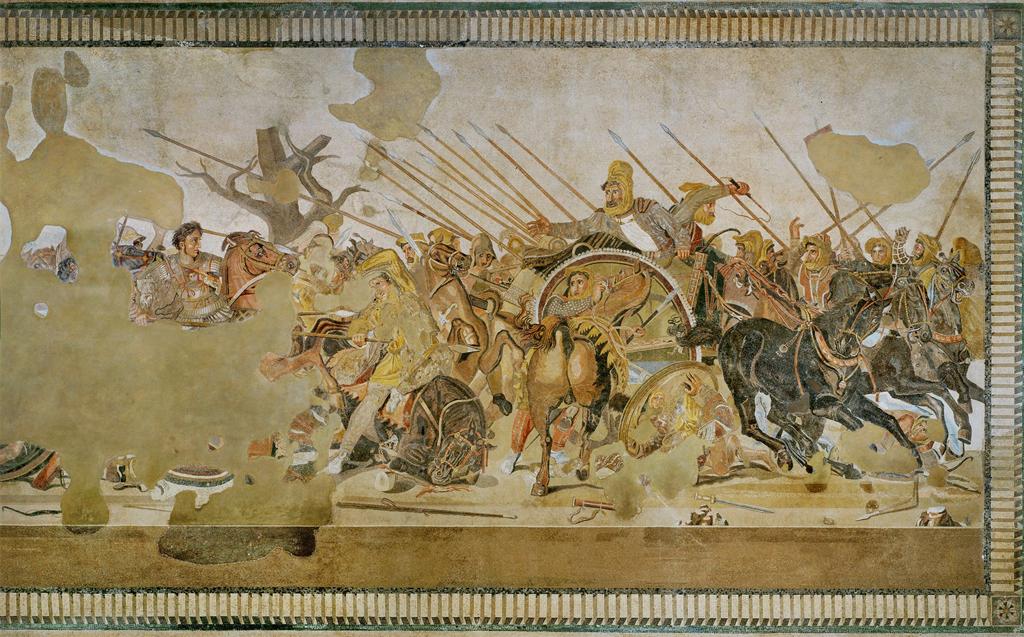 Alexander Mosaic, House of the Faun, Pompeii, Italy, 1st Cent. CE copy of Greek painting from 3rd Cent. BCE
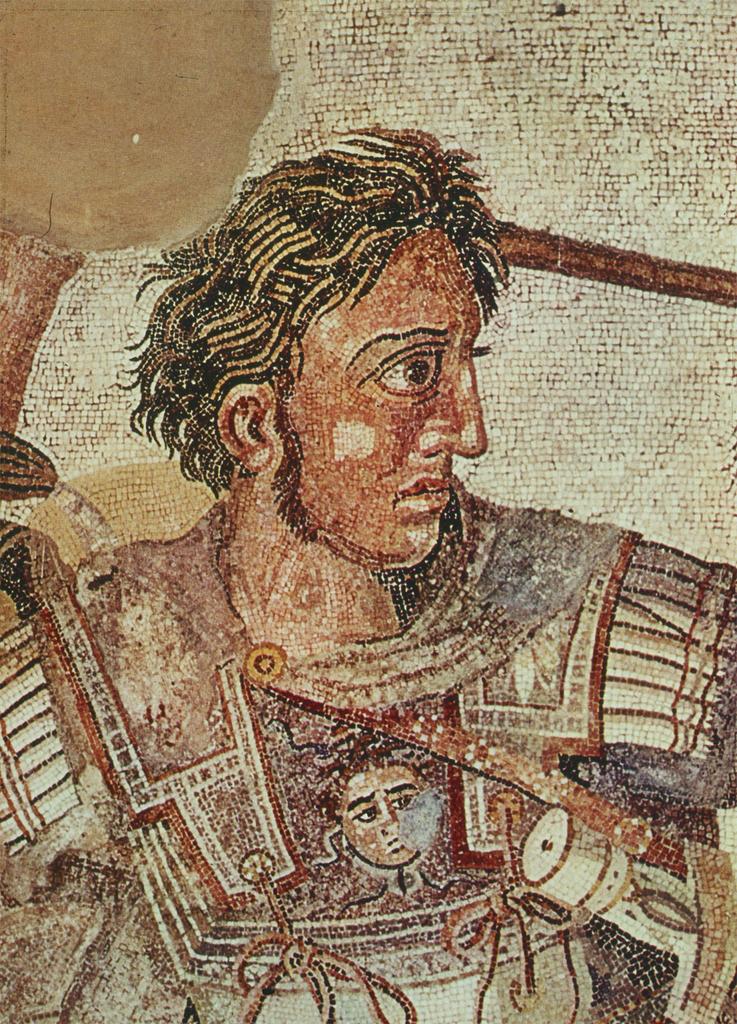 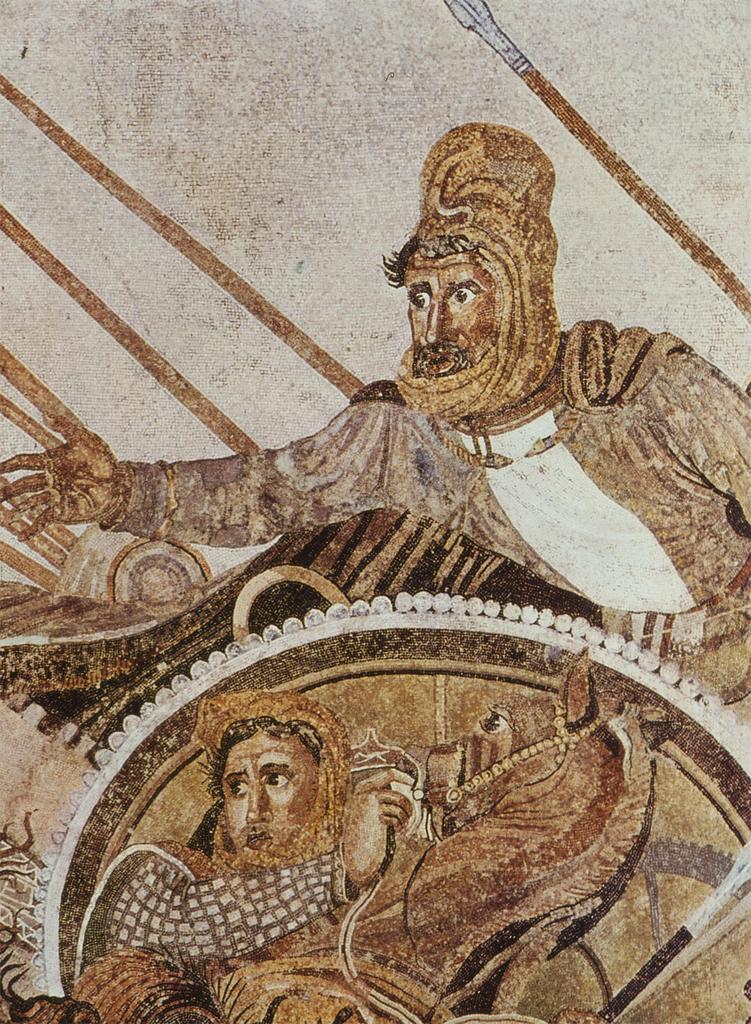 “Dying Gaul” and “Ludovisi Gaul” (“Gaul Killing himself and Wife”), Roman marble copy (mid 2nd cent. BCE) of bronze original for Attalus I, Pergamum, Turkey, ca. 220 BCE
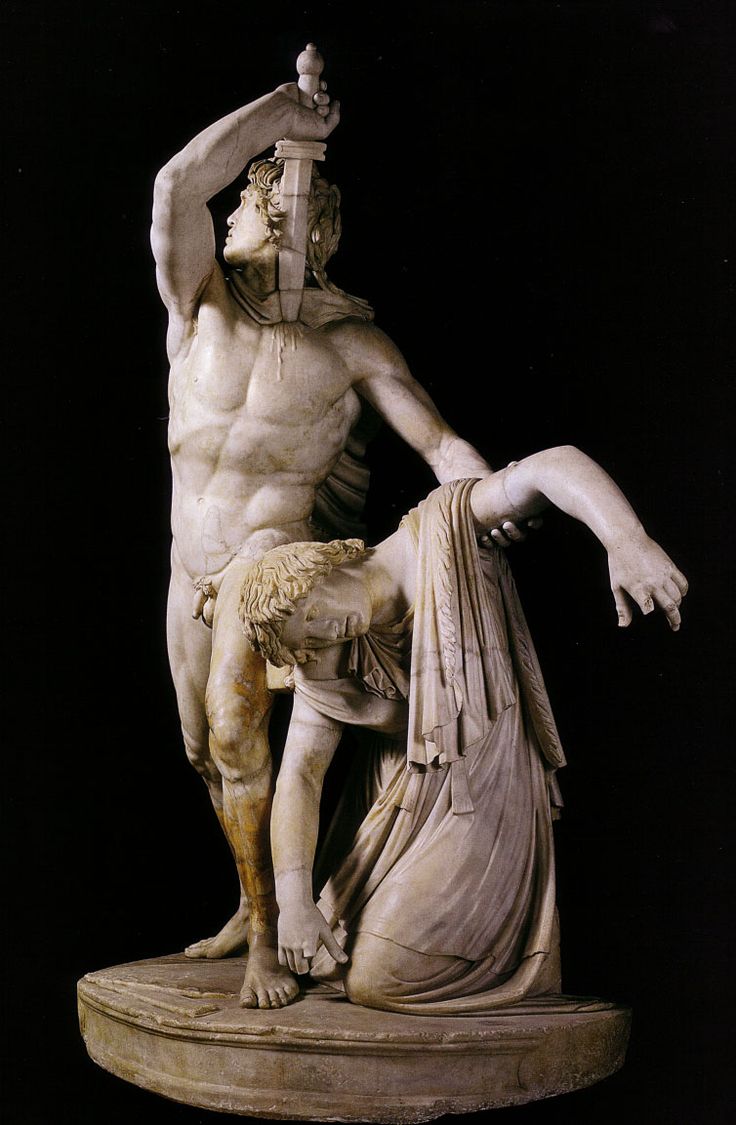 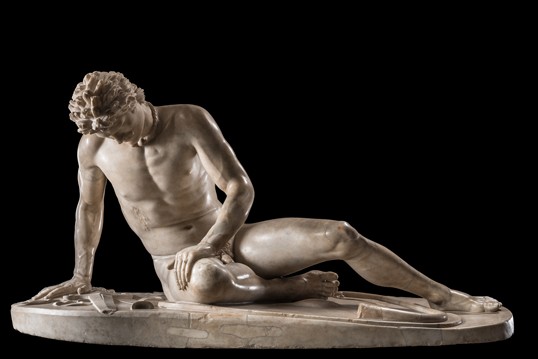 Portonaccio Sarcophagus, Rome, ca. 190 CE
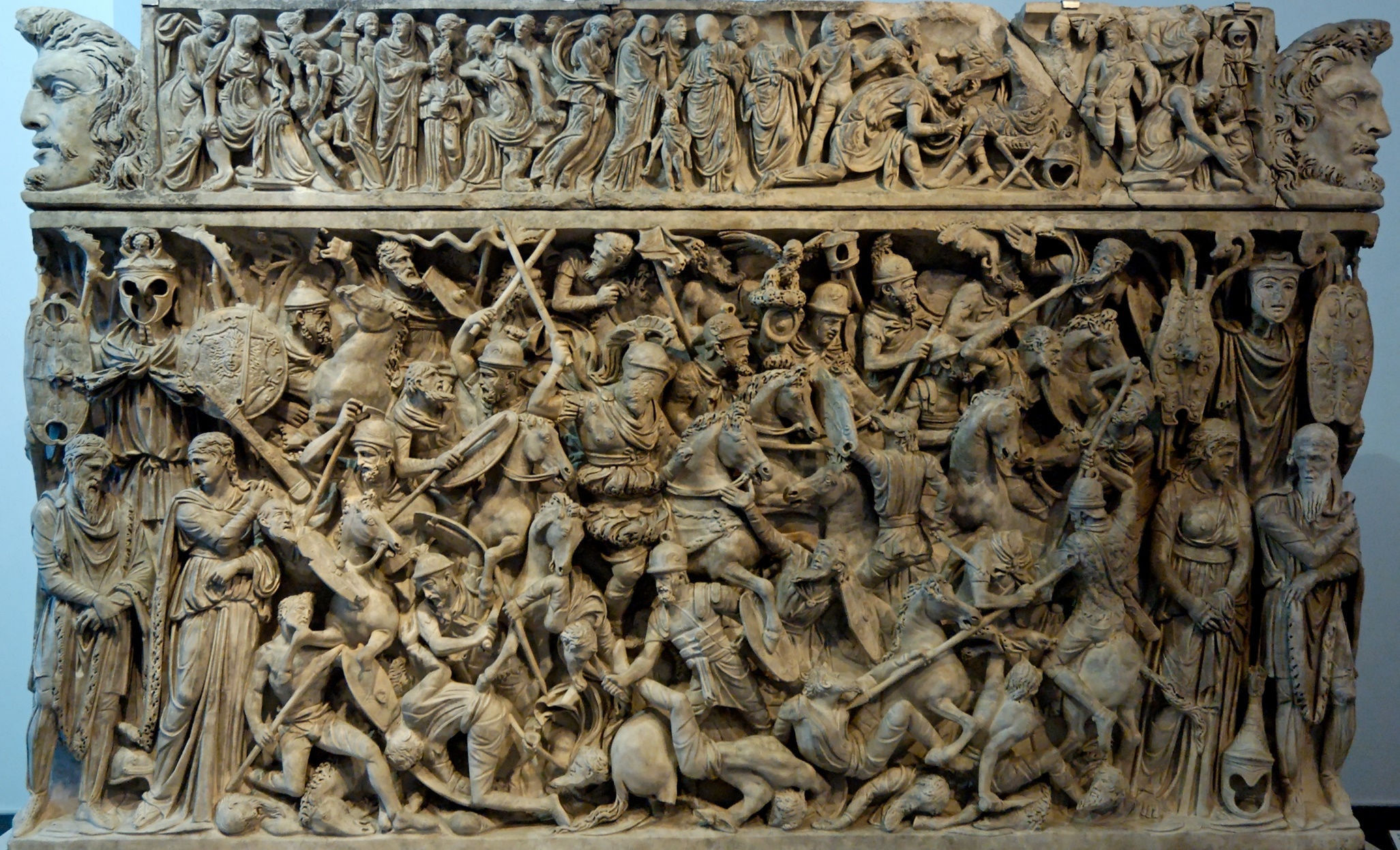 Portonaccio Sarcophagus, Rome, ca. 190 CE
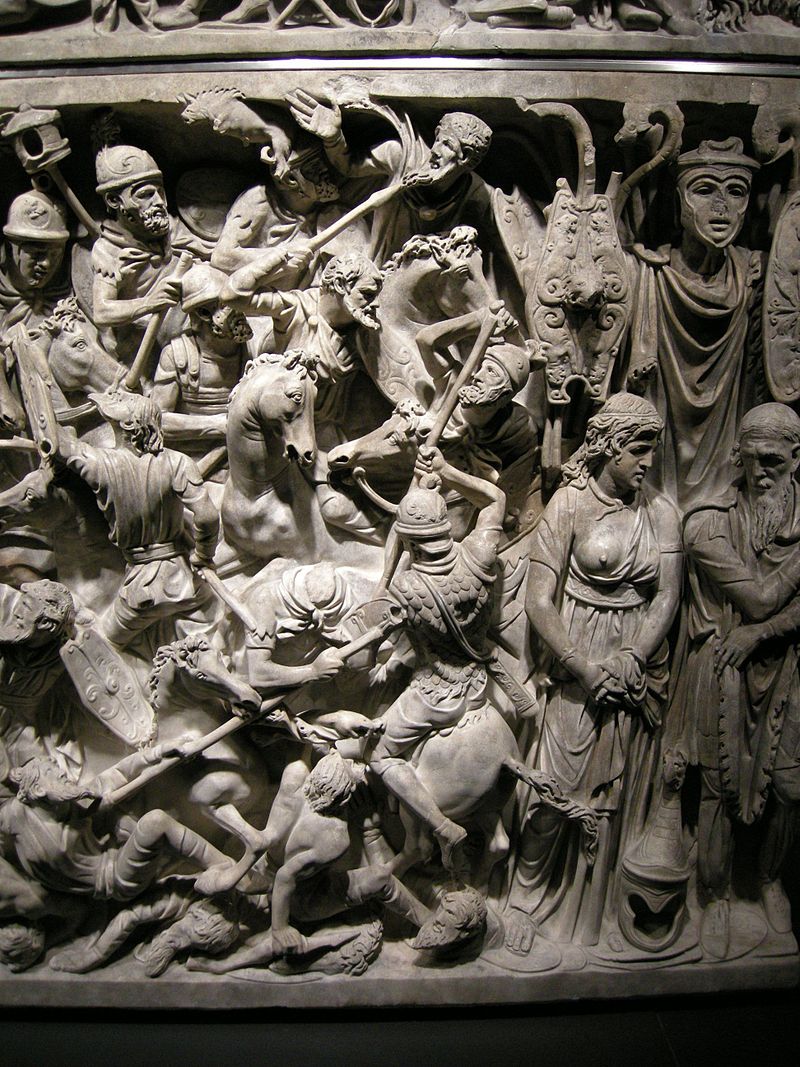 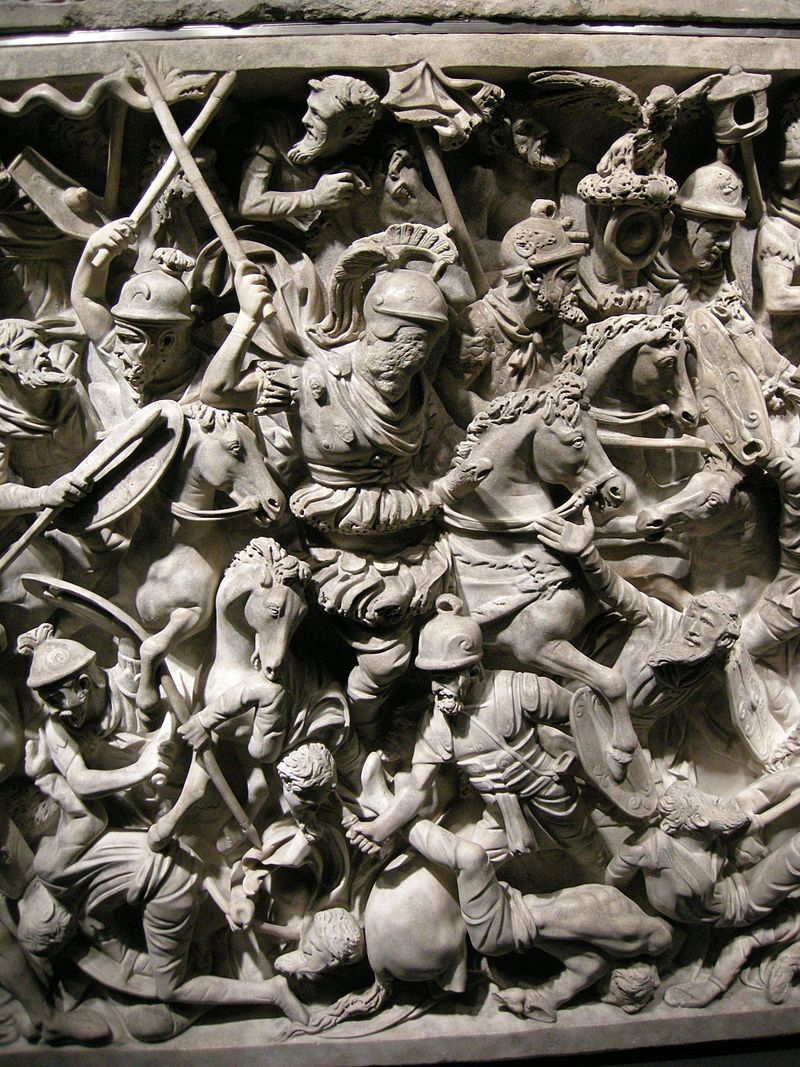 Ludovisi Sarcophagus, Rome, ca. 250 CE
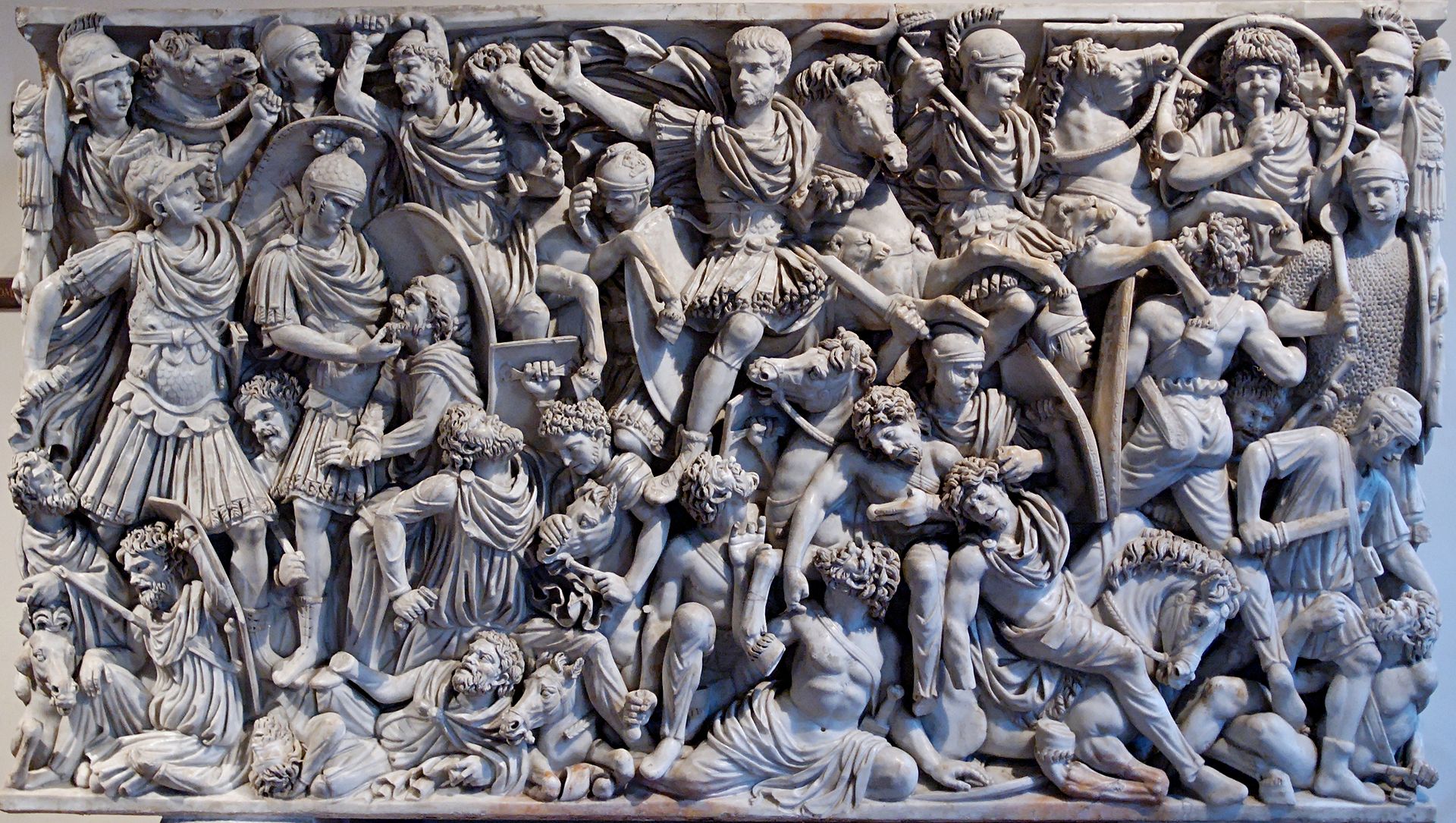 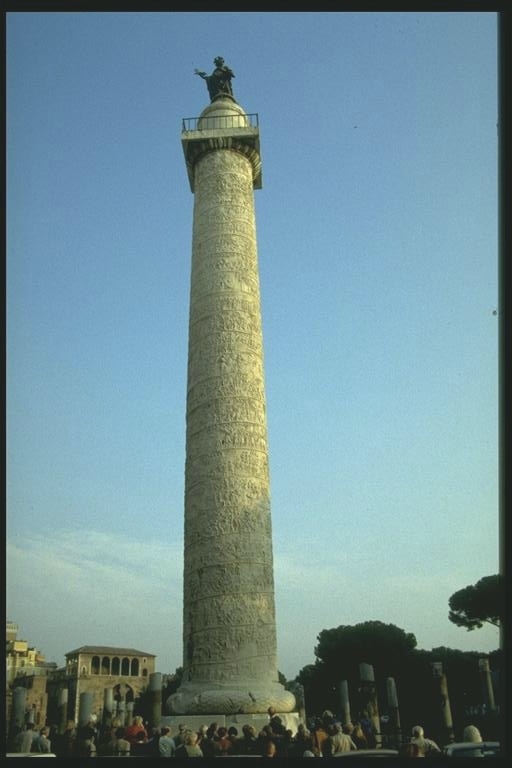 Trajan’s Column, Rome, 113 CE
Romans set out on Campaign
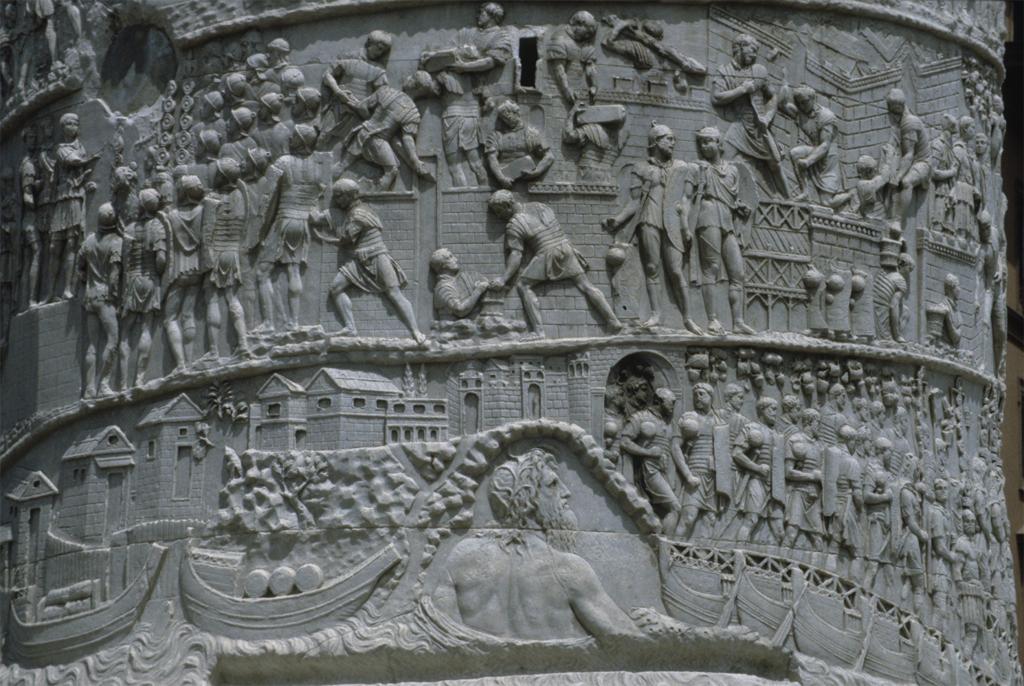 Trajan’s Column, Rome, 113 CE
Dacians and Romans Battle
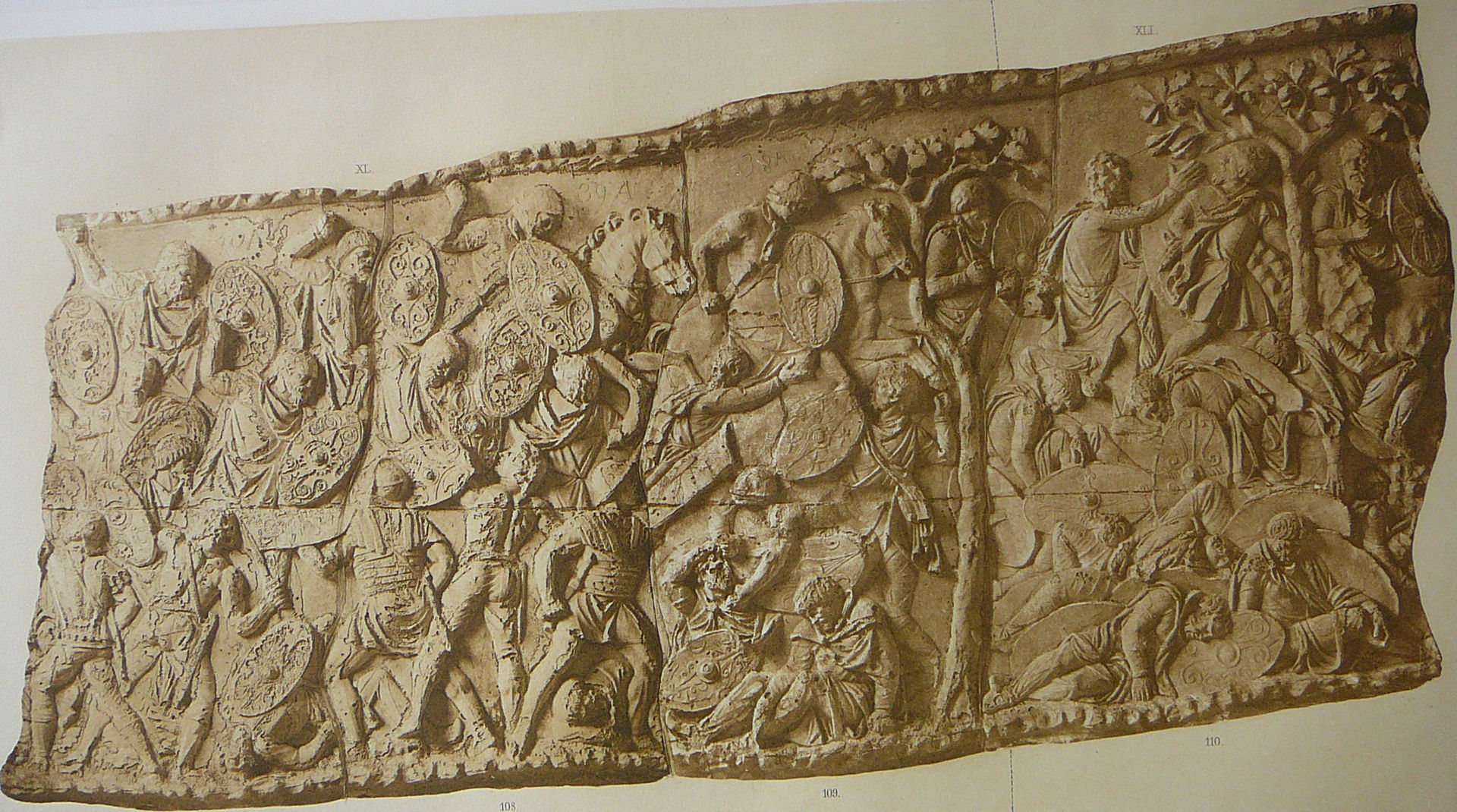 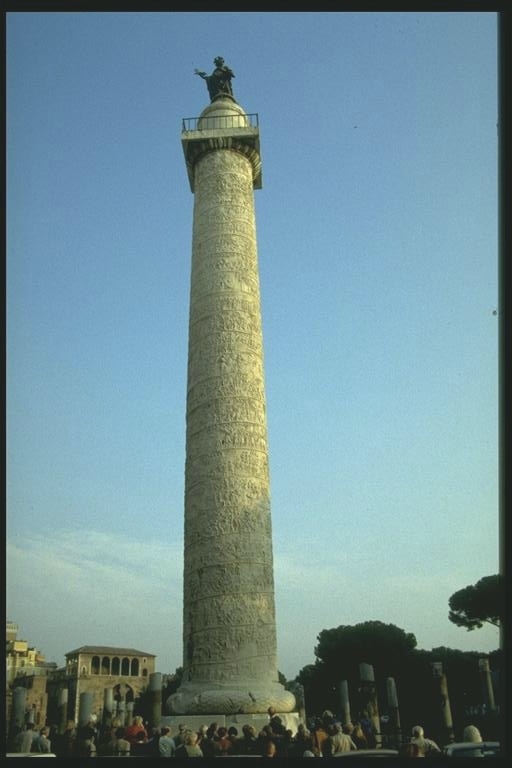 Trajan’s Column, Rome, 113 CE
Dacians killing themselves and each other
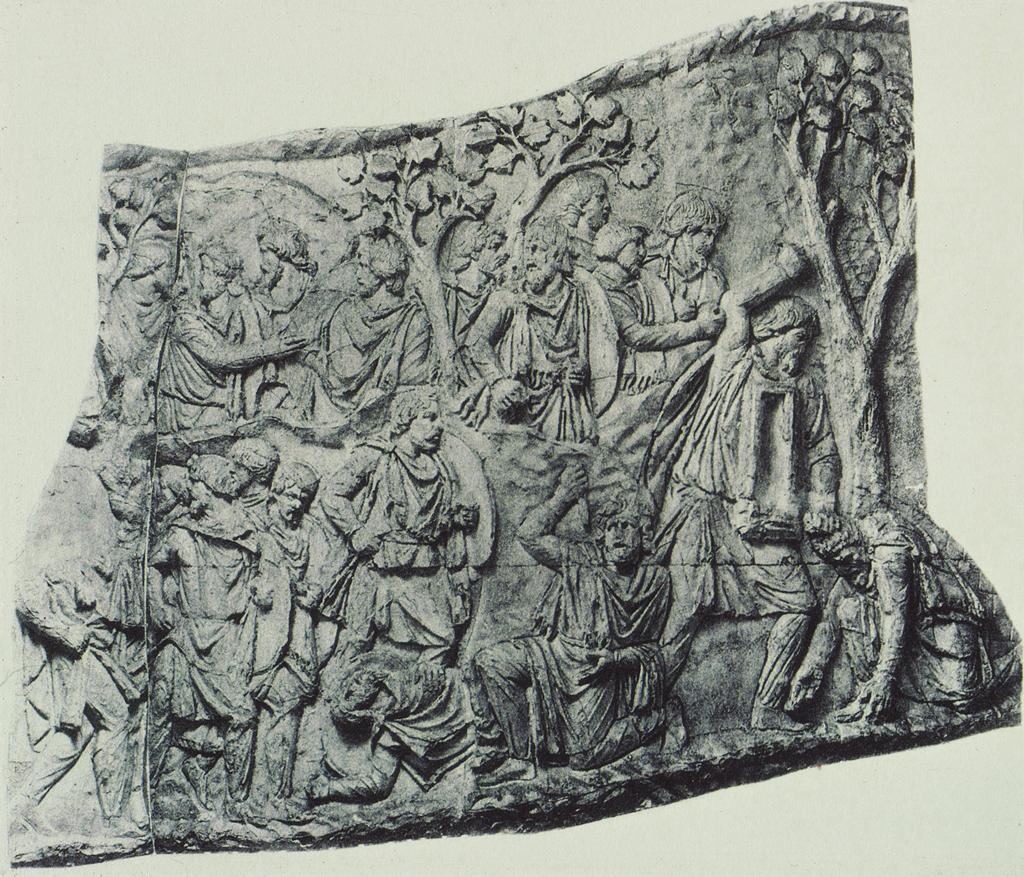 Trajan’s Column, Rome, 113 CE
Dacians attack Roman Camp, Decebalus watching on the right
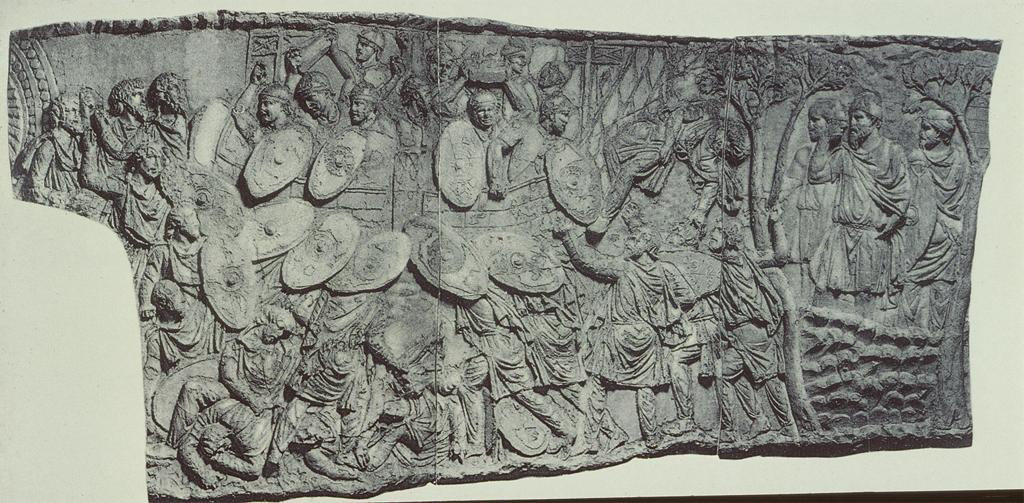 Trajan’s Column, Rome, 113 CE
Romans attack Dacian Fortress
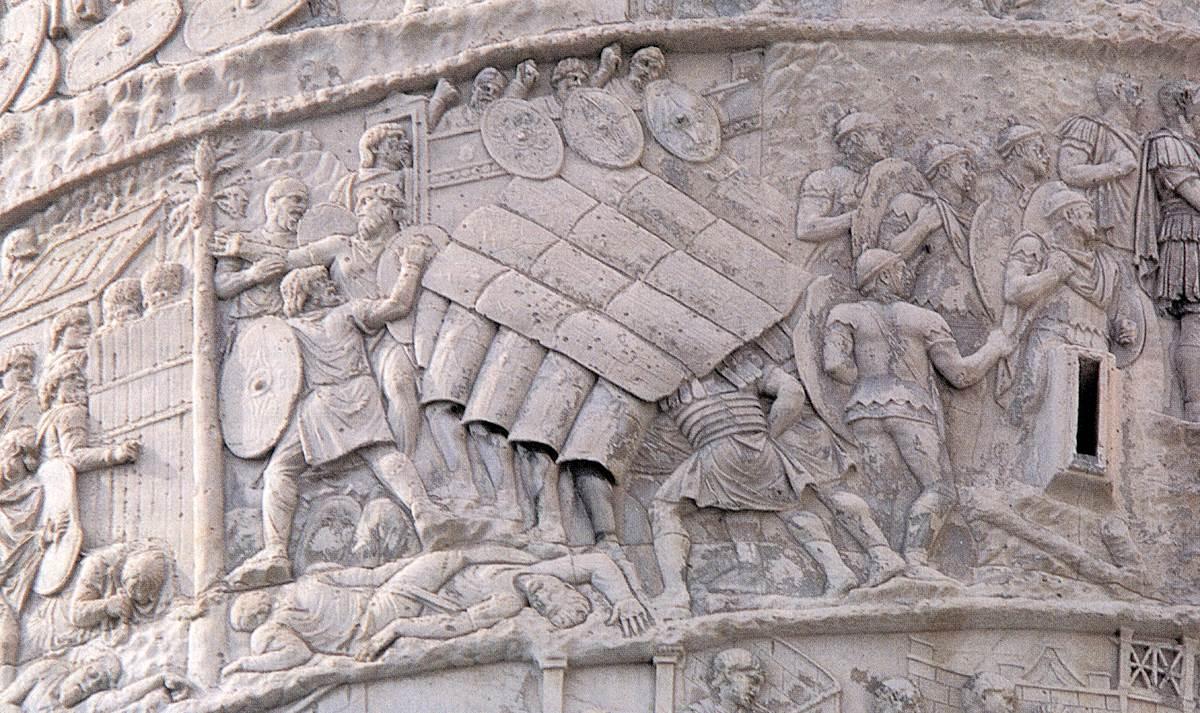 Trajan’s Column, Rome, 113 CE
Dacians Surrender to Trajan
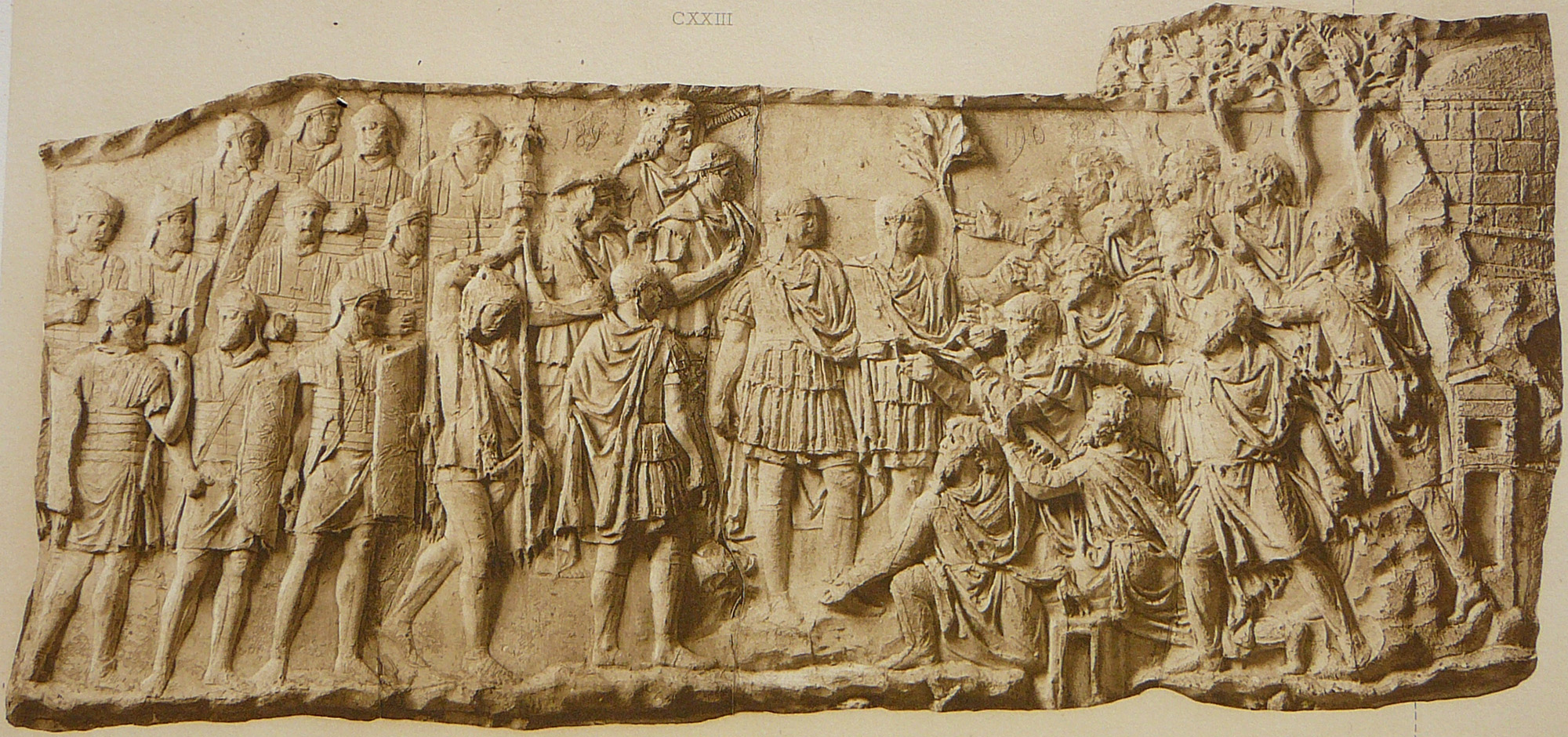 Trajan’s Column, Rome, 113 CE
Death of Decebalus			Trajan Accepts Surrender
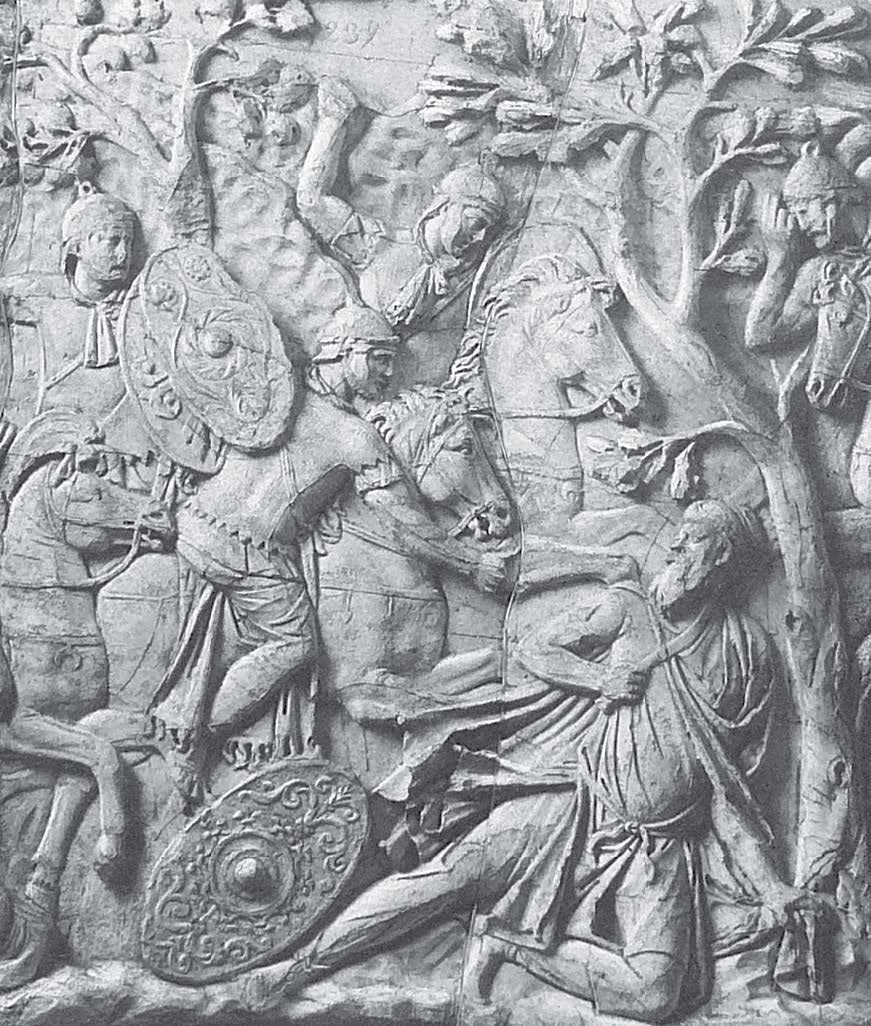 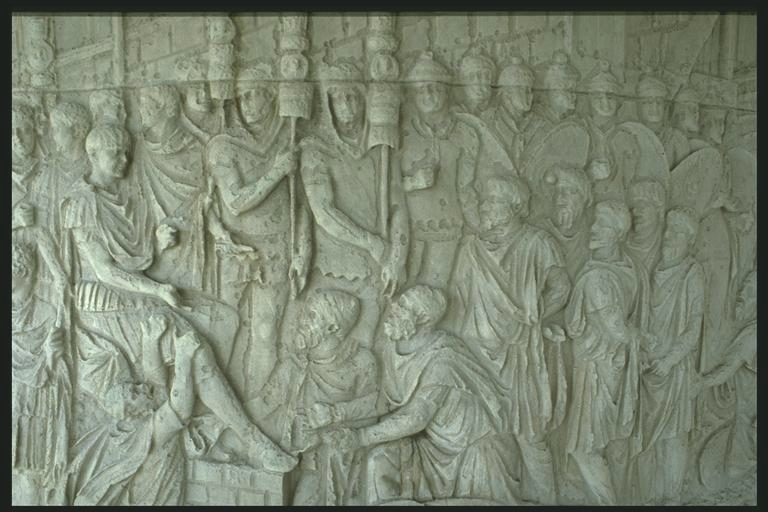